Producer Theory: Profit Maximization
ECON 300
ECON 300
DEPARTMENT OF BUSINESS & ECONOMICS
1
From Cost Minimization to Profit Maximization
ECON 300
DEPARTMENT OF BUSINESS & ECONOMICS
2
Market Structure
Competition in the output market ranges from…
Perfect Competition
Monopolistic Competition
Oligopoly
Monopoly

In this section, we will be primarily interested in perfect competition.

We will return to the other types of competition later in the semester.
ECON 300
DEPARTMENT OF BUSINESS & ECONOMICS
3
Perfect Competition
Five assumptions characterize the market under perfect competition:
Infinite number of producers and consumers, and
Homogeneous products, and
Perfect information, and
Free entry and exit, and
Zero transaction costs.

The implications of perfect competition:
No producer has market power, and
Firms work under zero profit in the long run.
ECON 300
DEPARTMENT OF BUSINESS & ECONOMICS
4
Profit Maximization under Perfect Competition
ECON 300
DEPARTMENT OF BUSINESS & ECONOMICS
5
Profit Maximization under Perfect Competition
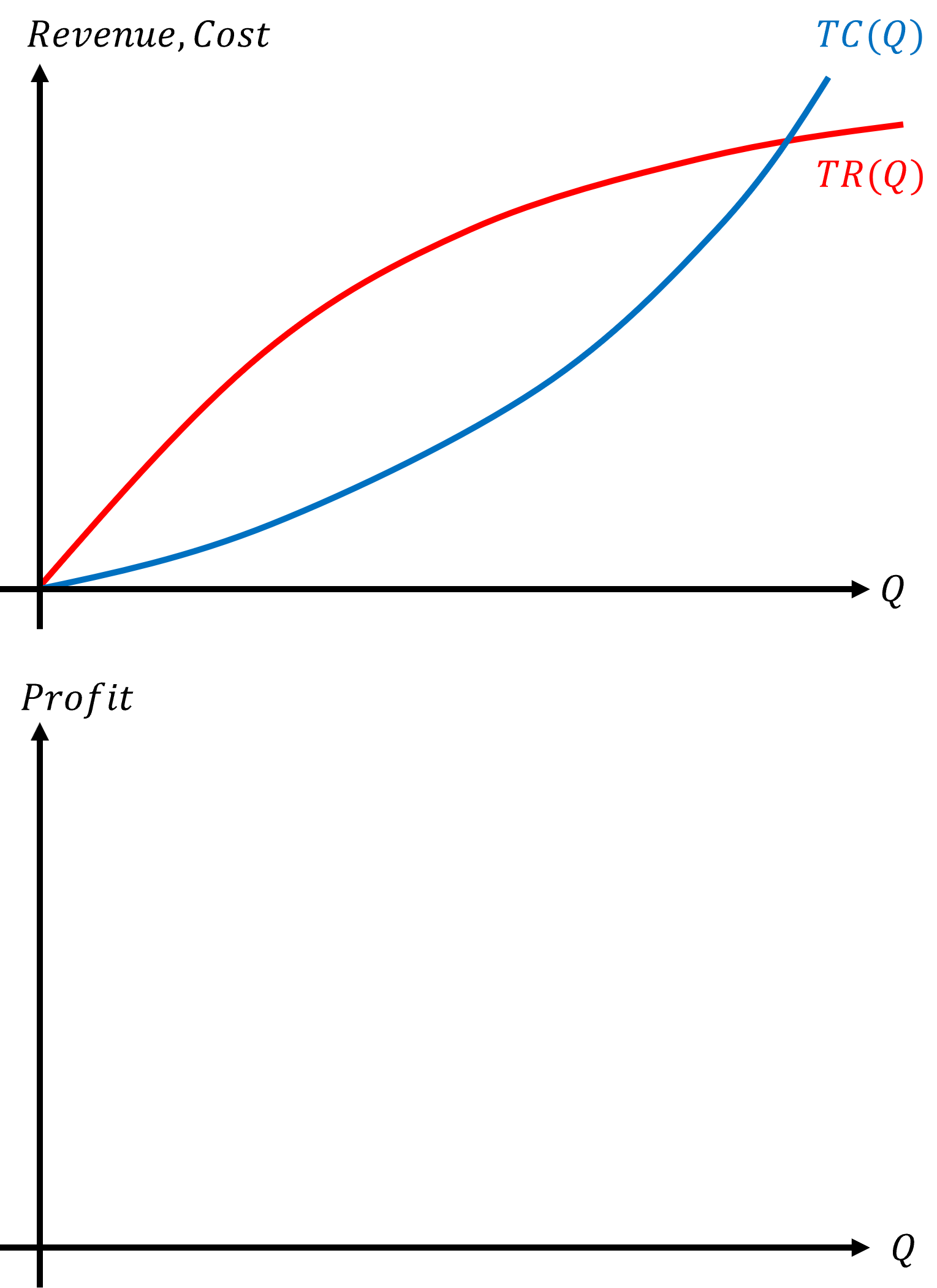 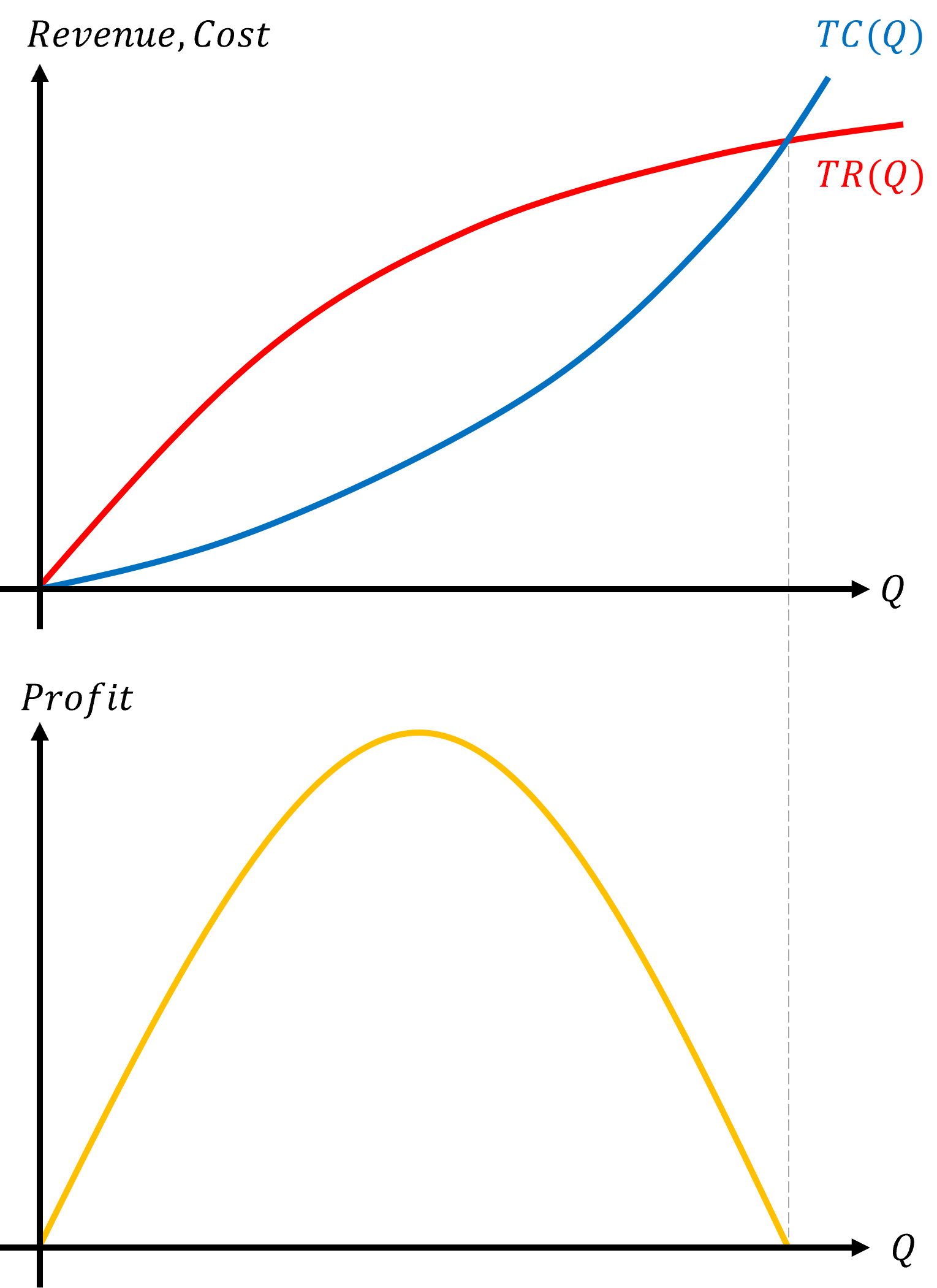 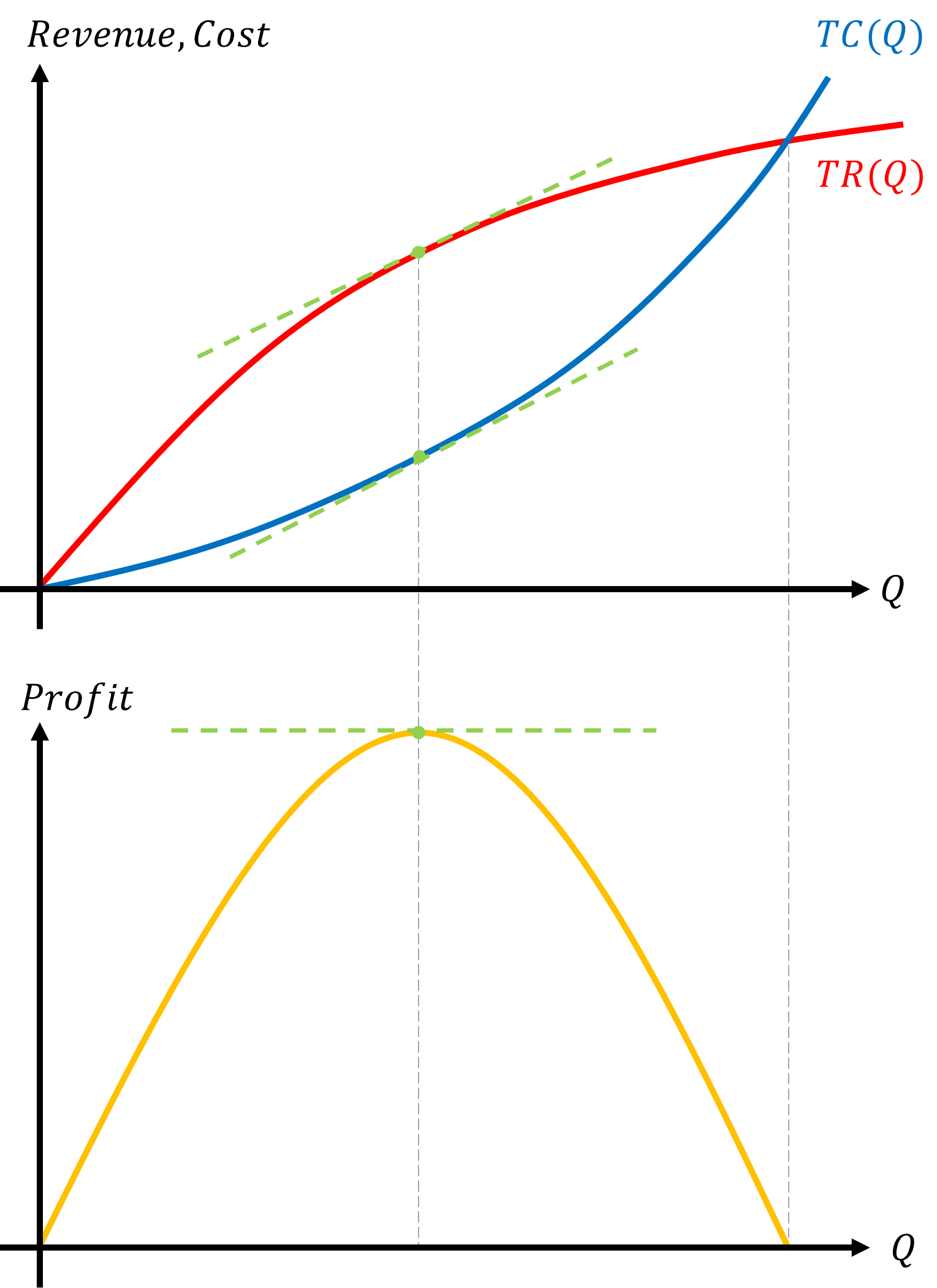 Plot the total revenue function on the top.

Plot the total cost function on the top.

The difference of the two is the profit function.

Profit is maximized when the change in profit is zero.
ECON 300
DEPARTMENT OF BUSINESS & ECONOMICS
6
Profit Maximization under Perfect Competition
ECON 300
DEPARTMENT OF BUSINESS & ECONOMICS
7
Profit Maximization under Perfect Competition
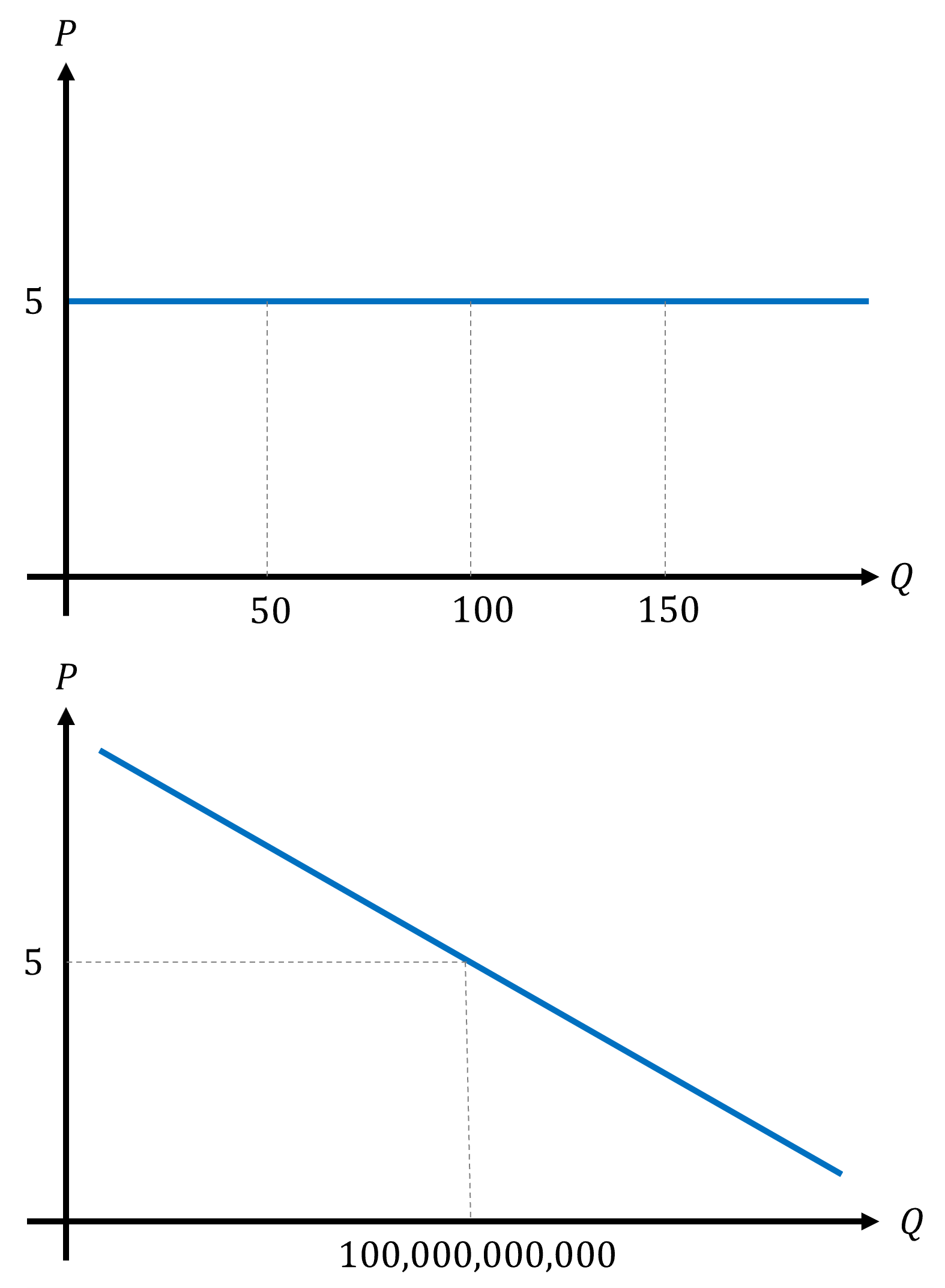 The demand function an individual firm faces is horizontal.

The demand function for the entire market is downward sloping.

In a perfectly competitive output market, the producer’s marginal revenue is the market price.
ECON 300
DEPARTMENT OF BUSINESS & ECONOMICS
8
Profit Maximization under Perfect Competition
ECON 300
DEPARTMENT OF BUSINESS & ECONOMICS
9
Profit Maximization under Perfect Competition
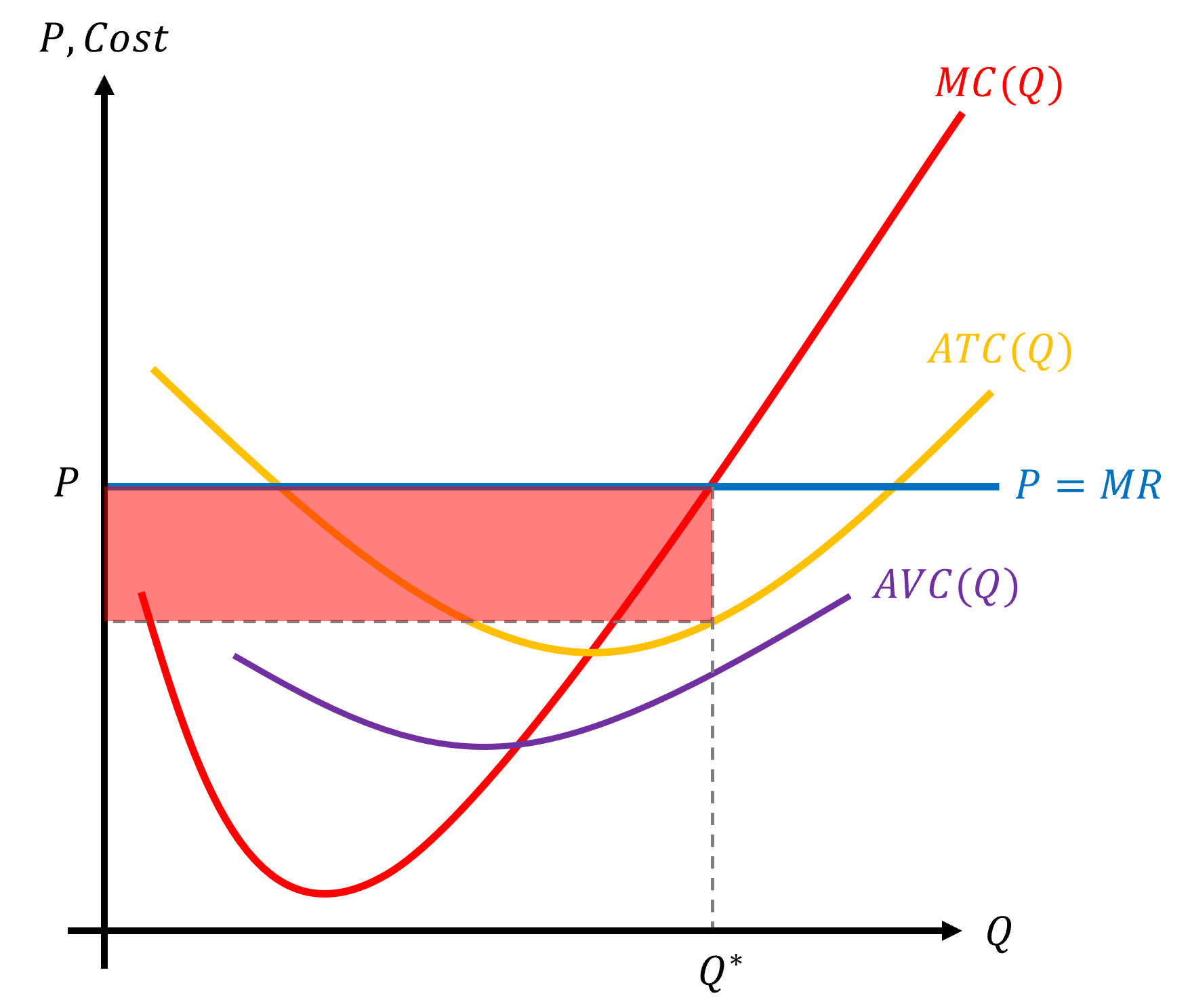 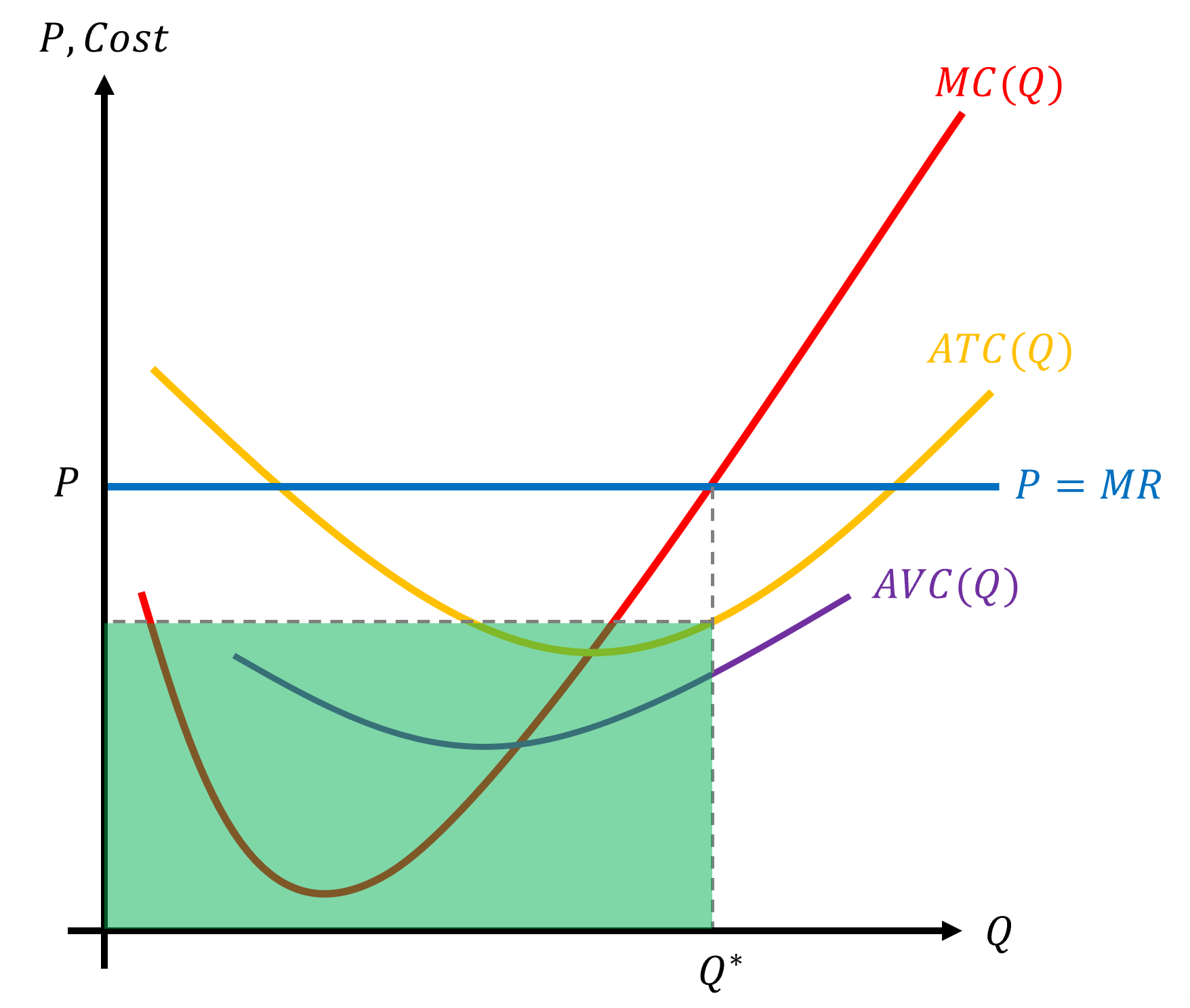 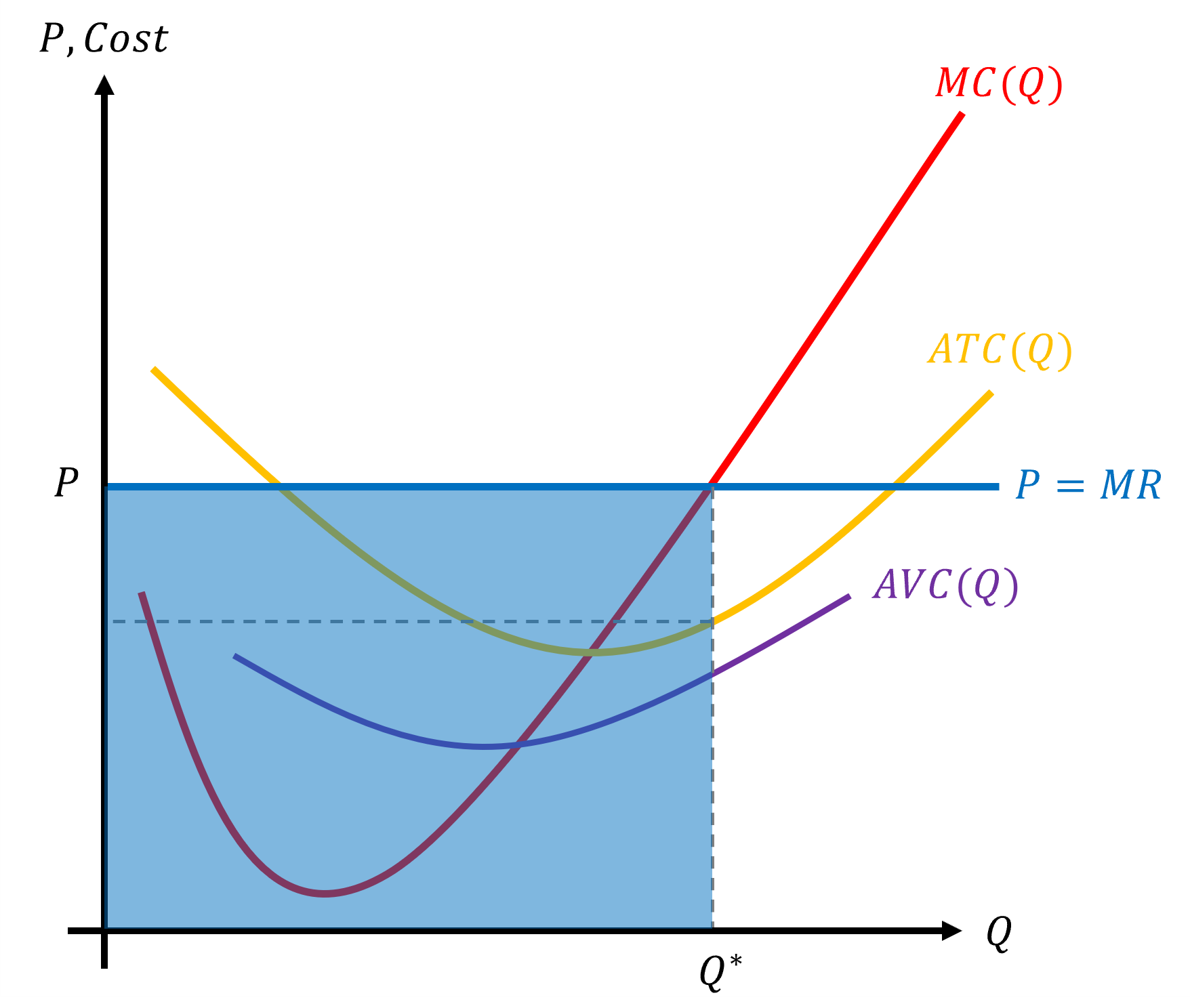 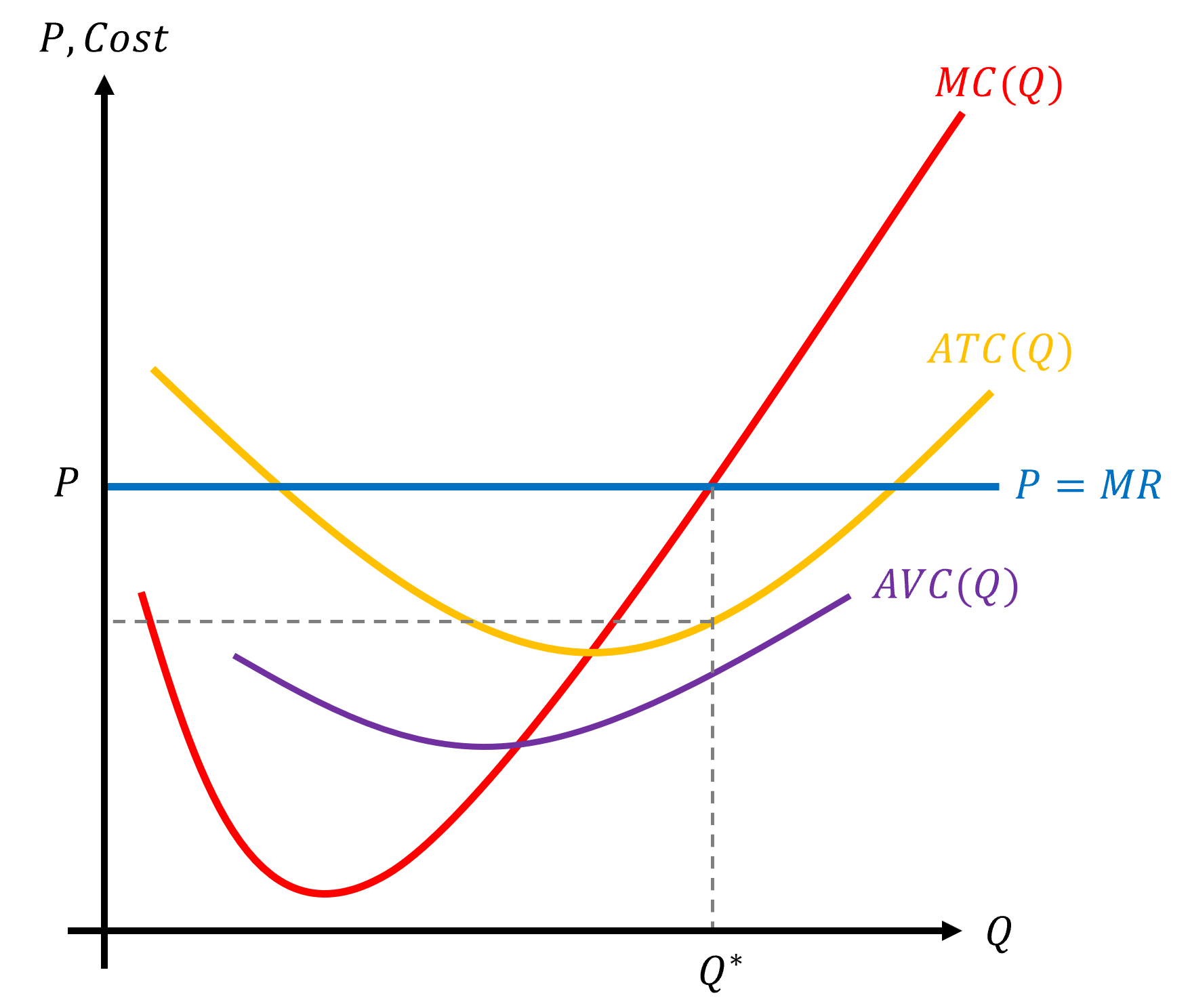 ECON 300
DEPARTMENT OF BUSINESS & ECONOMICS
10
Profit Maximization under Perfect Competition
Since there is no barrier to entry and exit, the positive profit will entice producers to join the market, driving profits to zero in the long run.
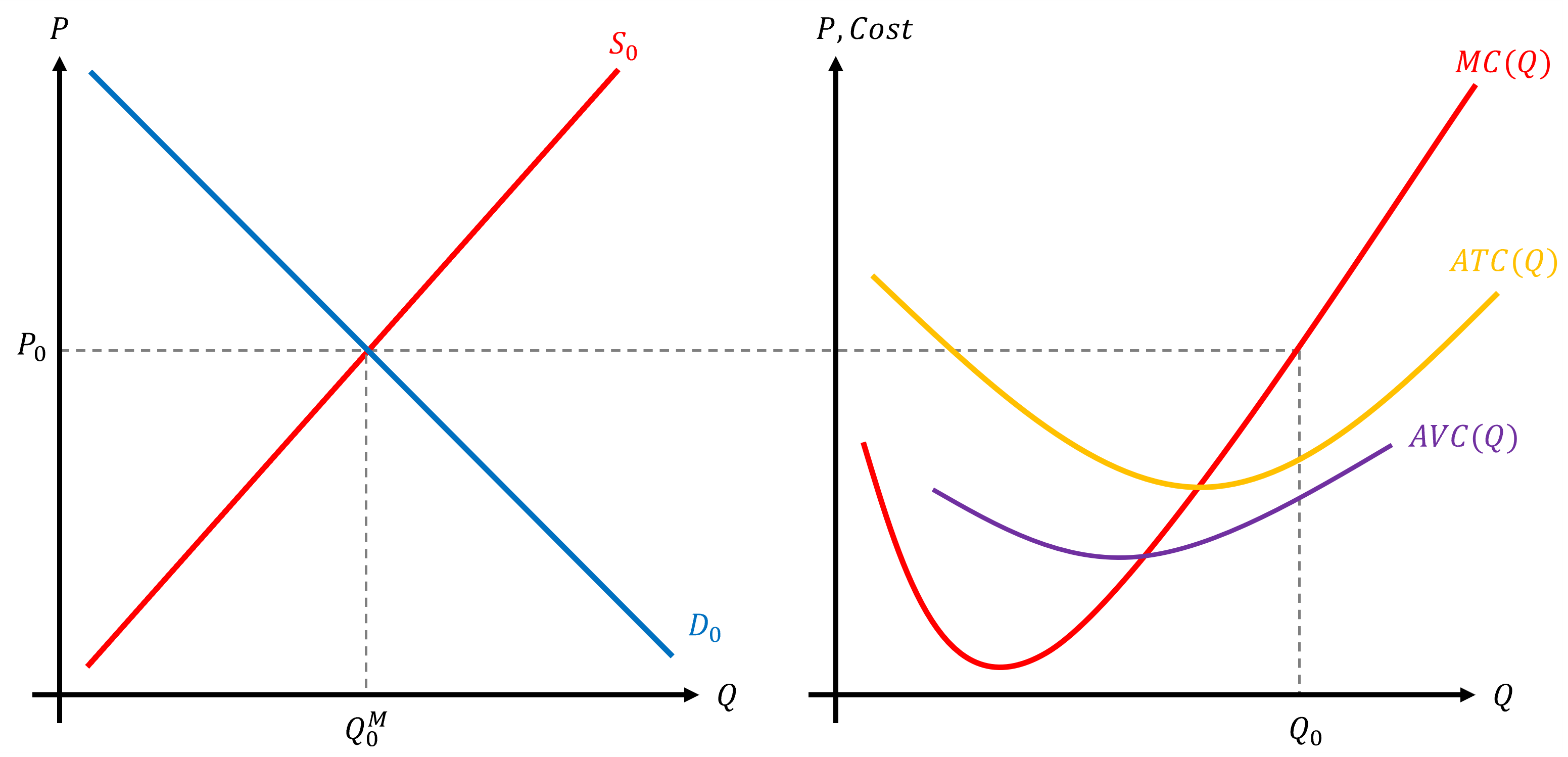 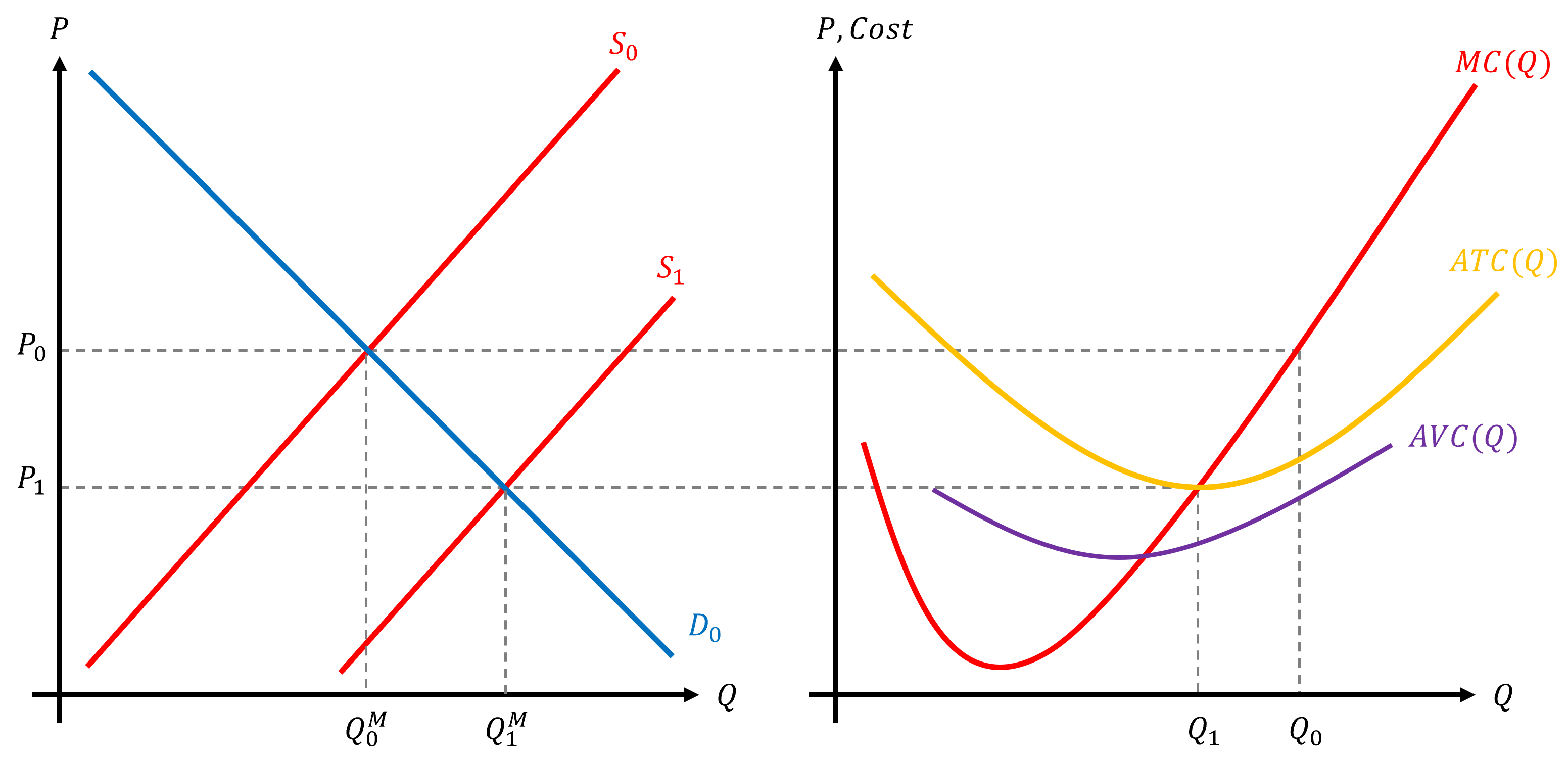 ECON 300
DEPARTMENT OF BUSINESS & ECONOMICS
11
Profit Maximization under Perfect Competition
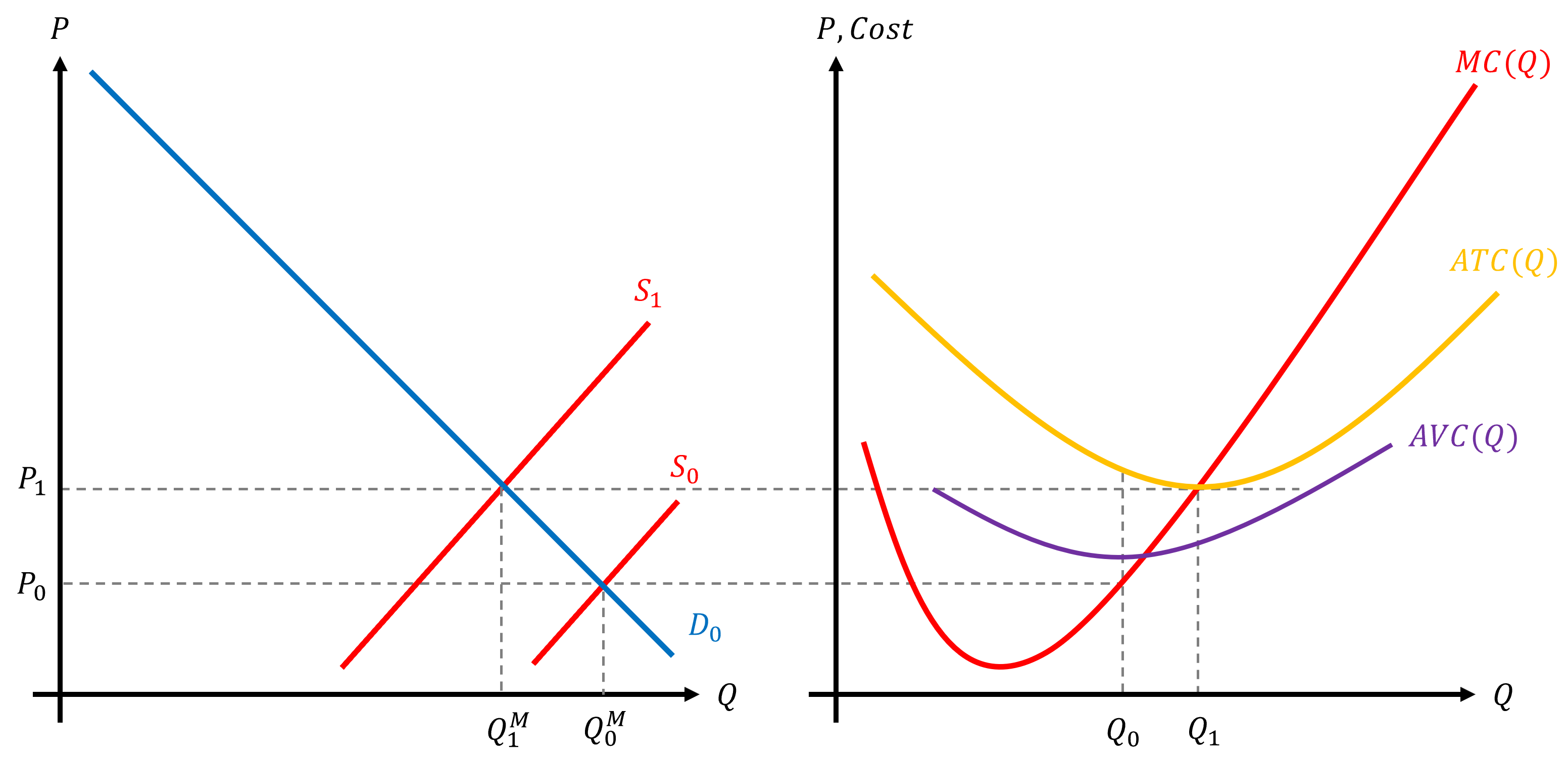 ECON 300
DEPARTMENT OF BUSINESS & ECONOMICS
12
Example of Profit Maximization under Perfect Competition
ECON 300
DEPARTMENT OF BUSINESS & ECONOMICS
13
Example of Profit Maximization under Perfect Competition
ECON 300
DEPARTMENT OF BUSINESS & ECONOMICS
14
Example of Profit Maximization under Perfect Competition
ECON 300
DEPARTMENT OF BUSINESS & ECONOMICS
15